بسم الله الرحمن الرحیم
© irmgn.ir
بحران مالی آمریکا
© irmgn.ir
حبابهای قیمتی
© irmgn.ir
سوابق حبابهای قیمتی
© irmgn.ir
فانی می و فردی مک و نقش آنها در سیاست های اعتباری بخش مسکن
© irmgn.ir
عوامل موثر بر رونق بازار مسکن :
1.افزایش اعتبارات مسکن 2.افزایش تقاضای مسکن
© irmgn.ir
شرکتهای رتبه بندی و ارزیابها
© irmgn.ir
دلایل ایجاد بحران
© irmgn.ir
اشتباهات شرکت های رتبه بندی و ارزیاب ها
الف.عدم محاسبه ی ریسک 
ب .عدم ارزیابی توان مالی افراد
© irmgn.ir
مجموعه اشتباهات بانکهای آمریکاییزياده‌روي در اعطاي تسهيلات بانكي و پرداخت اعتبارات اضافه بر ظرفيت موسسات مالي و پوليعدم ارزيابي توان مالي و فنی مشتری و  قبول ملك خريداري شده به عنوان وثيقهدر تعیین میزان وام مورد نیاز املاک کارشناسی دقیق  صورت نگرفتبخش عمده ای از دارایی بانکها را اوراق بهادار رهنی تشکیل داده بود
© irmgn.ir
اثرات و پیامدهای بحران
© irmgn.ir
ابعاد و آثار بحران
© irmgn.ir
طبق آخرین گزارش آمار بیکاران آمریکایی که از بیمه بیکاری بهره مند شده اند به پنج ملیون و پانصدهزار نفر رسیده است
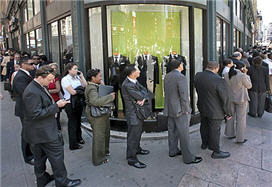 © irmgn.ir
اثرات بحران  بر اقتصاد آسیا و منطقه
© irmgn.ir
اثرات بحران بر ایران
© irmgn.ir
راهکارها
© irmgn.ir
.برنامه نجات مالي پاولسون
© irmgn.ir
بازگرداندن برخی ابزار نظارتی
کنترل نحوه وام دهی
© irmgn.ir
پيشنهاد بحران‌زدايي از اقتصاد جهان با تحريك بازار مسكن
© irmgn.ir
کمک به بانک ها و تضمین سپرده ها
© irmgn.ir
راهکارهای مورد نظر ایران
© irmgn.ir
© irmgn.ir
چگونگی سیاست های اعتباری
© irmgn.ir
پایان
© irmgn.ir